Regressziószámítás
Készítette:
Szappanos Lilla
Regresszióanalízis
A statisztikában a regressziószámítás során két vagy több véletlen változó között fennálló kapcsolatot modellezzük. 
Azt vizsgálja, hogy egy kitüntetett változó (amelyet eredmény, vagy függő változónak nevezünk), hogyan függ egy vagy több független változótól. Keressük a változók közötti kapcsolatot leíró függvényt. 
A modell tulajdonságai alapján megkülönböztetünk lineáris és nemlineáris regressziót, az adataink alapján pedig idősor, keresztmetszeti és panel regresszióanalízist.
Kétváltozós lineáris regressziós modell
Többváltozós lineáris regressziós modell
Standard lineáris modell feltételek
Nagy része a hibatagokra vonatkozik:
0 a várható értékük
Homoszkedaszticitás: varianciájuk konstans, mindig mindenhol állandó érték, X-től független
Normális eloszlásúak 
A hibatagok függetlenek: a különböző megfigyelésekből adódóan nincs semmilyen függőség köztük
Az X-ek megfigyelt értékei lineárisan függetlenek
Multikollinearitás
Minimális értékét, az 1-et akkor veszi fel, amikor a megfelelő Rj2=0, azaz amikor a j-edik magyarázó változó nem korrelál a többivel. Látható, hogy ahogy nő az Rj2, úgy nő a VIF értéke is, mutatva, hogy a kollinearitás hányszorosára növeli a varianciával mért becslési hibát.
Az Rj2=1 esetben a mutató nem értelmezhető, ez a teljes vagy extrém multikollinearitás.
Függetlenség vizsgálatDurbin – Watson - próba
Ha a próbafüggvény empirikus értéke a 0 – dL tartományba esik, a döntés az, hogy a maradékváltozó szignifikáns mértékű pozitív autokorrelációt tartalmaz.
Ha a próbafüggvény empirikus értéke a dL – dU, vagy a (4 - dU) – (4 - dL) tartományba esik, e próbák alapján nem tudunk dönteni, ezeket a tartományokat semleges zónáknak nevezzük.
Ha a próbafüggvény empirikus értéke a dU – (4 - dU) tartományba esik, a nullhipotézist elfogadjuk. Ennek a tartománynak a közepe 2.
Ha a próbafüggvény empirikus értéke a (4 - dL) – 4 tartományba esik, döntésünk szignifikáns negatív autokorreláció.
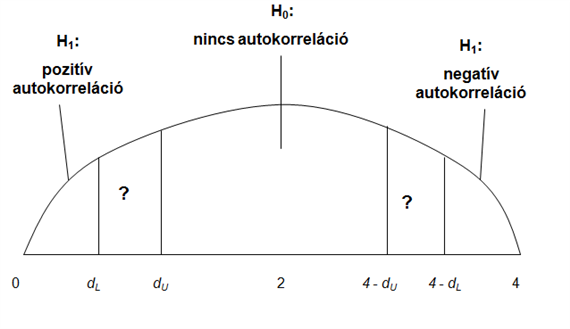 A próbafüggvény elfogadása és elutasítása
Ha a teszt alapján nem tudunk döntést hozni, vagyis a próbafüggvény értéke a semleges zónák valamelyikébe esik, akkor több lehetőséggel is élhetünk: 
A modell paramétereinek a becslését újra el kell végezni, de nagyobb minta alapján.
Meg kell változtatni a szignifikancia-szintet úgy, hogy döntési helyzetbe kerüljünk.
Más próbafüggvényt kell alkalmazni.
Néhány nevezetes alkalmazás
A termelési függvények: mikrogazdasági elemzések – termelési tényezők, azaz inputok (pl. munka, tőke, föld) milyen mennyiségű kibocsátást (outputot) képesek előállítani. 
Autoregresszív modellek: állományi típusú idősorok esetén az adat függ az előző időszaki adatoktól -> az ilyen idősorban autokorreláció van – autoregresszív egyenlet vagy modell.
ARMA (Autoregresszív Mozgó Átlagolású) alapú modellek – pl. több késleltetés, véletlenhatások sem a legegyszerűbbek, hanem időbeli kapcsolatot mutatnak, szóródásuk időben változó, összefüggnek az eredményváltozóval.
ARMA modellek kiterjesztései
Az idősorelemzés és a regressziószámítás külön, gyorsan fejlődő fejezetét képezik.
Általános Lineáris Modell (GLM) 
Logisztikus regresszió – diszkrét eredményváltozós modellek
Többegyenletes kiterjesztés – gazdaság, mint komplex jelenség modellezése – ökonometria
Sokváltozós modellek – társadalmi jelenségekre
Köszönöm a figyelmet! 